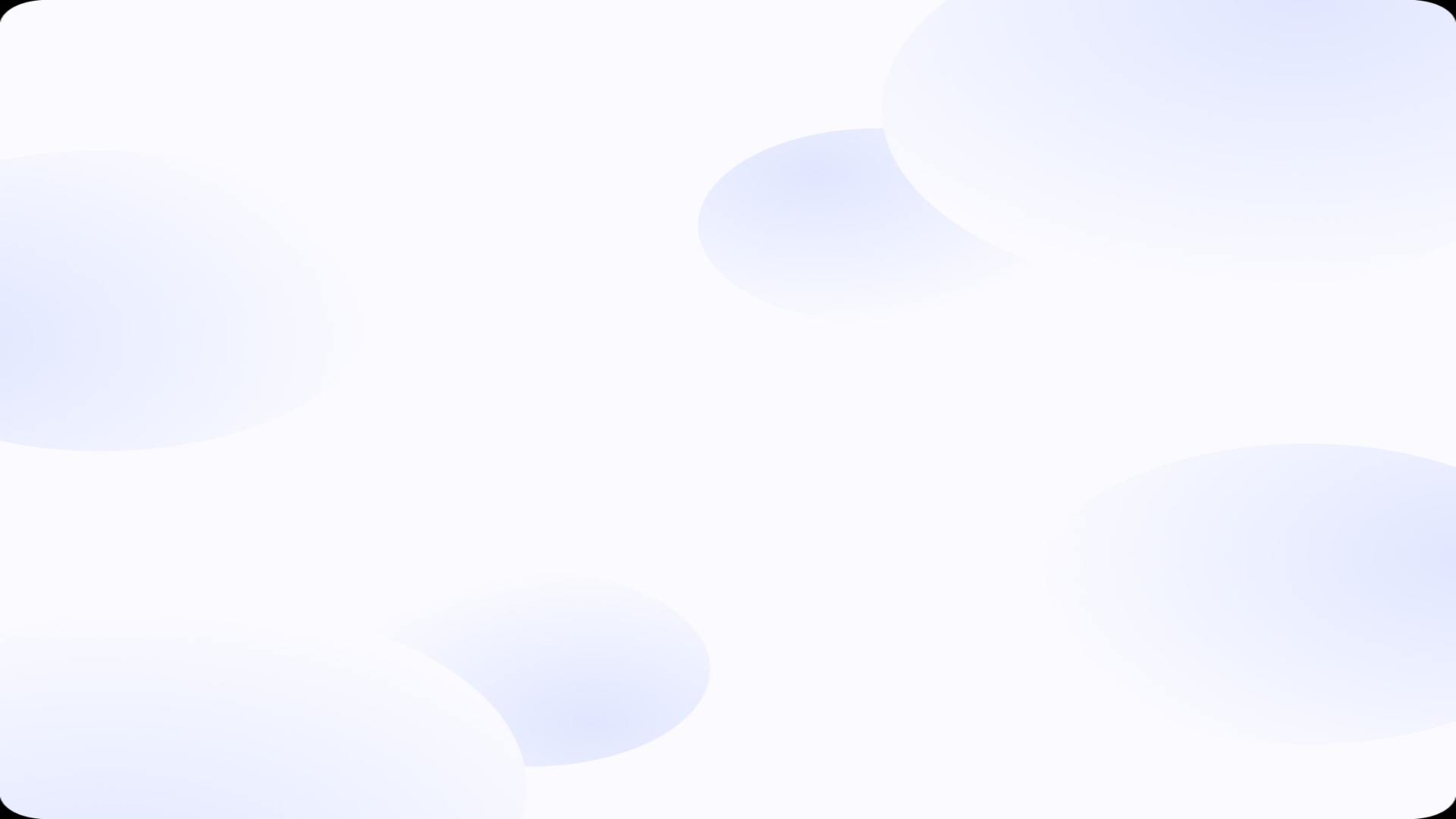 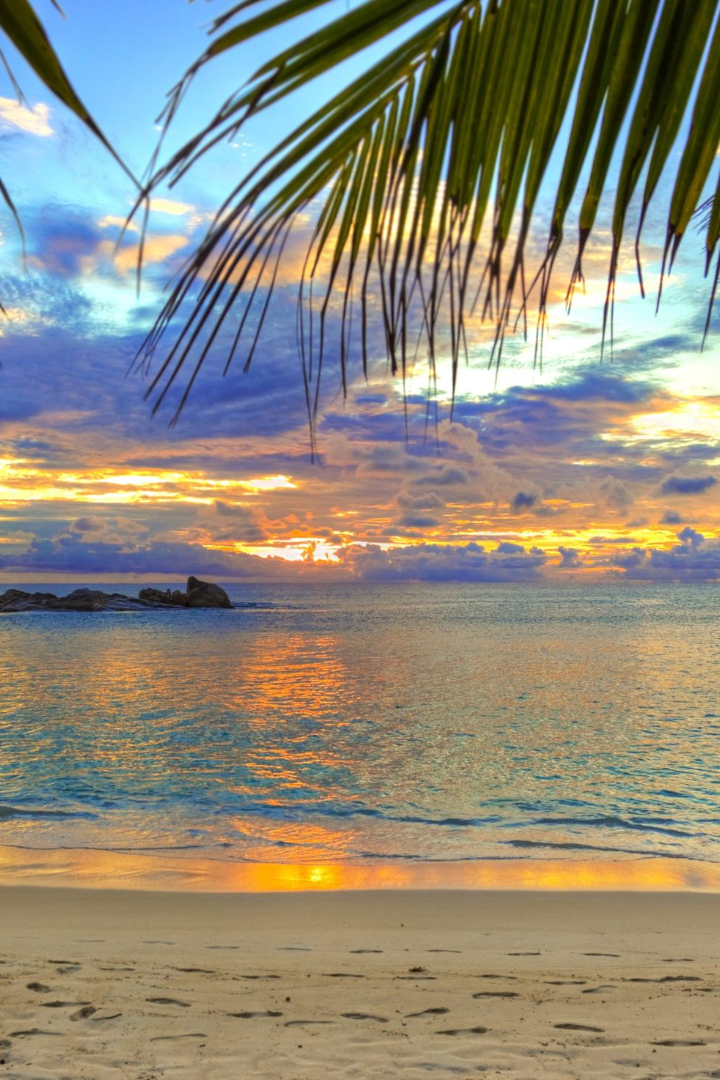 Mengelola Stres di Tempat Kerja: Strategi untuk Kesehatan dan Kinerja Optimal
Stres di tempat kerja dapat berdampak negatif pada kesehatan dan kinerja karyawan. Dalam prensentasi ini akan dibahas strategi dan teknik mengelola stres untuk menciptakan keseimbangan hidup dan kerja yang sehat.
by Adil Arnady
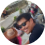 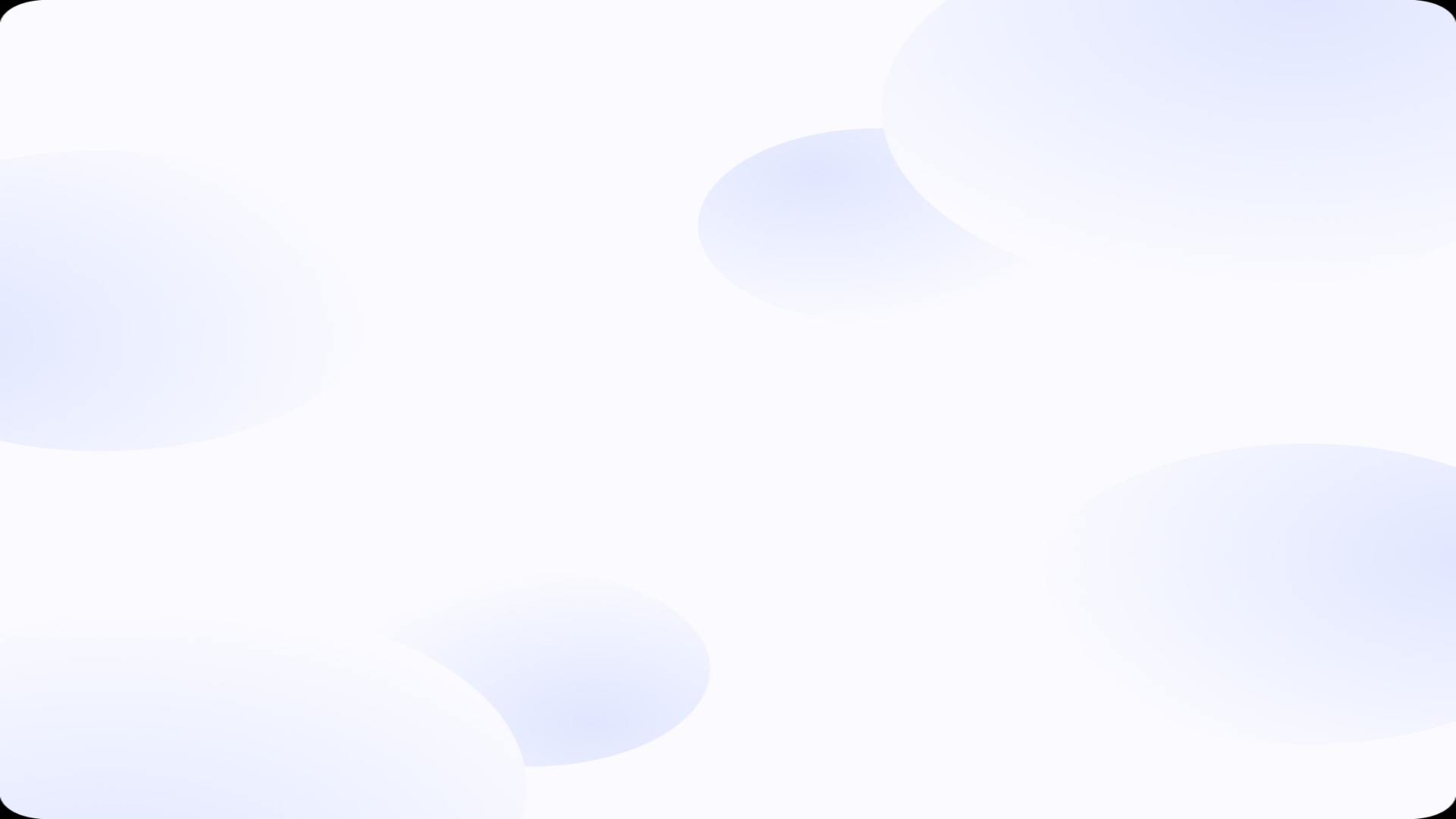 Manajemen Stres: Konsep Dasar
Definisi Stres
Faktor-faktor Yang Memicu Stres
Dampak Stres Di Tempat Kerja
Merupakan reaksi tubuh terhadap tekanan fisik dan emosional yang menyebabkan ketidaknyamanan dan gangguan kesehatan.
Tekanan kerja, deadline, persaingan, konflik, dan perubahan dalam lingkungan kerja.
Menurunkan produktivitas, menyebabkan kelelahan, meningkatkan risiko penyakit, dan mengganggu stabilitas mental.
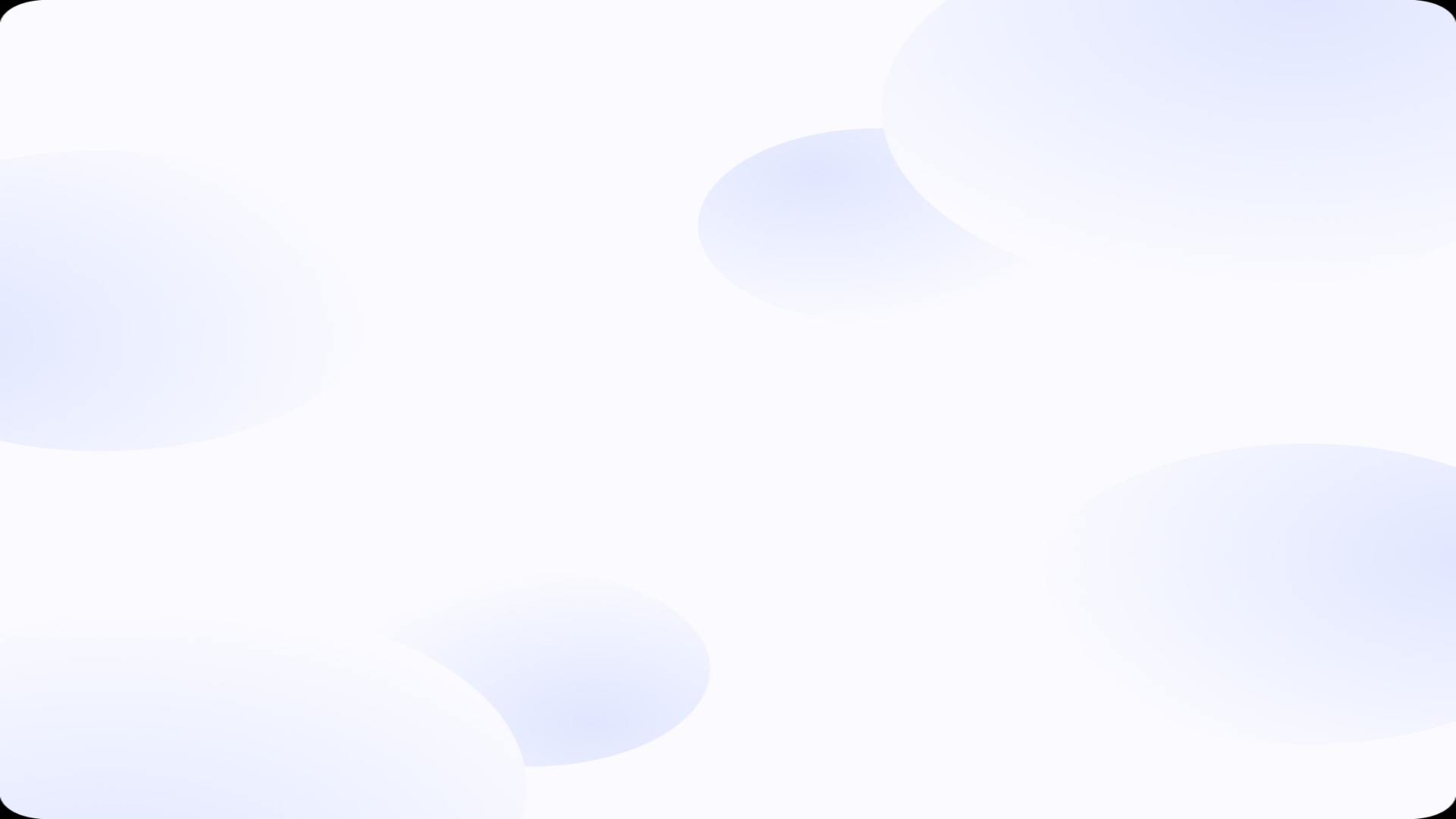 Bahaya Stres di Tempat Kerja
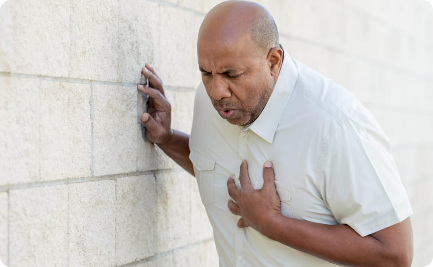 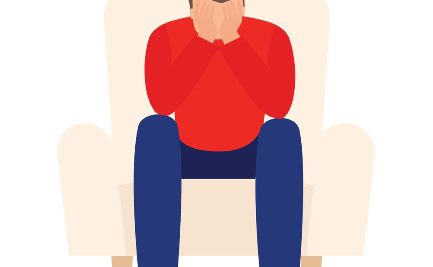 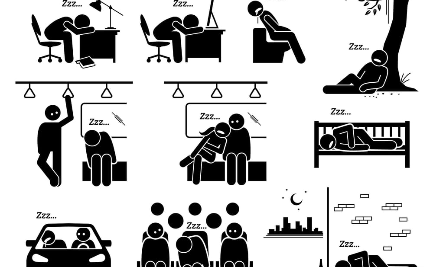 Risiko Serangan Jantung
Depresi dan Kecenderungan Untuk Menarik Diri
Kelelahan dan Kurang Tidur
Stres kronis dapat meningkatkan risiko serangan jantung pada karyawan yang rentan.
Stres dapat menyebabkan karyawan merasa kelelahan dan kesulitan tidur di malam hari.
Karyawan yang mengalami stres dapat merasa depresi dan menarik diri dari lingkungan sosial.
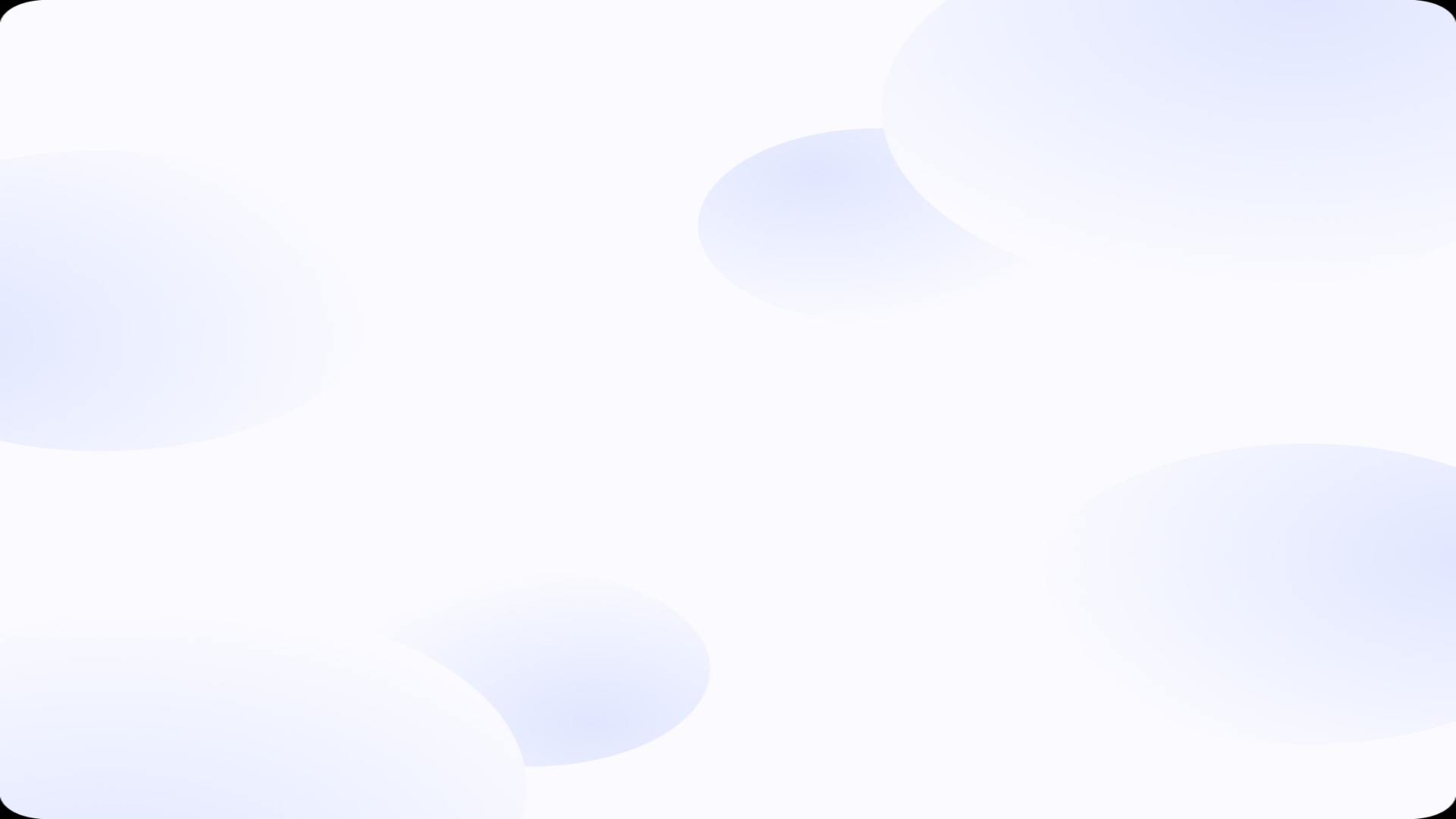 Strategi Mengelola Stres Di Tempat Kerja
Komunikasi Terbuka
Manajemen Waktu Yang Efektif
Membicarakan masalah dengan atasan atau rekan kerja dapat membantu mengurangi stres.
Meluangkan waktu untuk menyelesaikan tugas dan menghindari deadline yang ketat dapat membantu mengurangi stres.
Menetapkan Prioritas Tugas
Meningkatkan Keterampilan Berorganisasi
Menetapkan prioritas tugas yang penting dan mendesak dapat membantu mengurangi stres.
Meningkatkan keterampilan berorganisasi dapat membantu mengurangi stres.
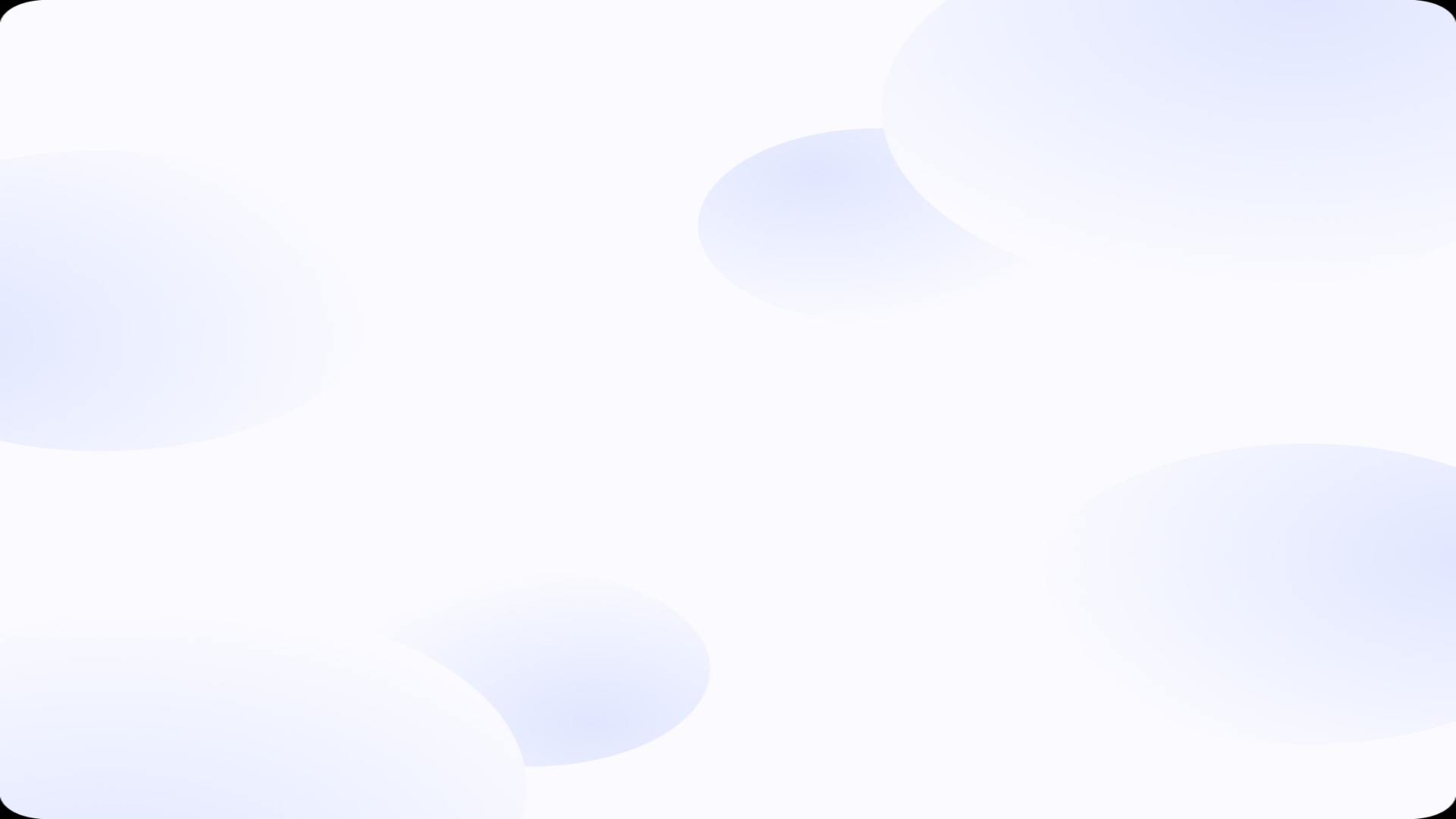 Teknik Relaksasi dan Meditasi
1
Teknik Pernafasan
Latihan pernafasan yang benar dapat membantu mengurangi stres dan memperbaiki kinerja karyawan.
2
Progressive Muscle Relaxation
Teknik relaksasi otot yang progresif mengurangi ketegangan fisik dan emosi yang memicu stres.
3
Meditasi
Latihan meditasi dapat memberikan ketenangan dalam rutinitas kerja yang sibuk, mengurangi rasa cemas, dan meningkatkan kinerja kognitif.
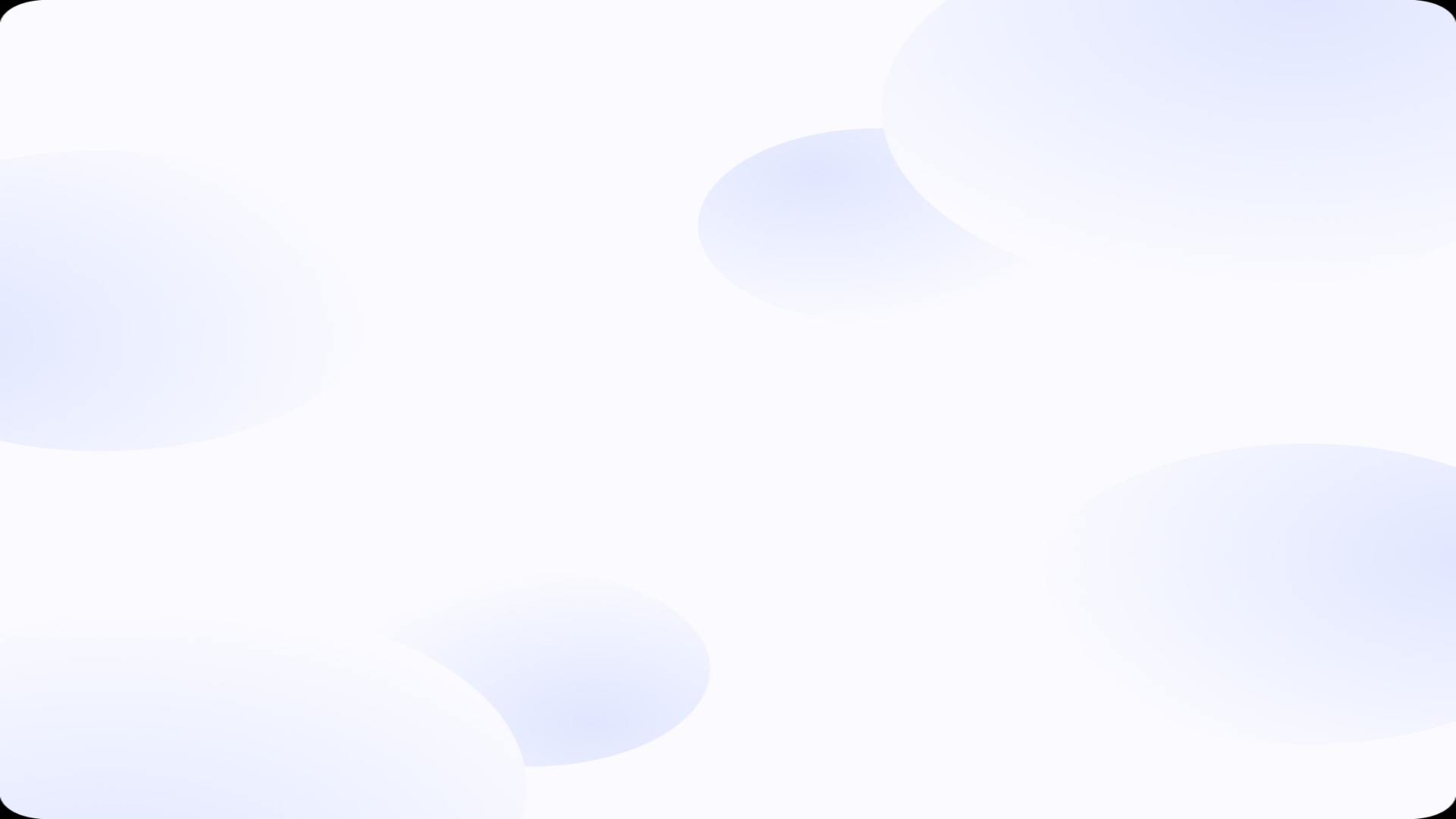 Latihan Pernafasan
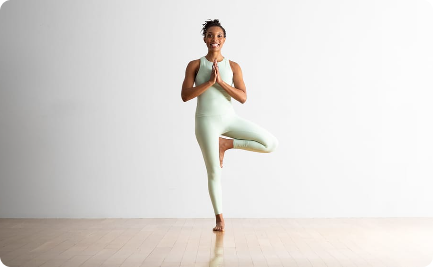 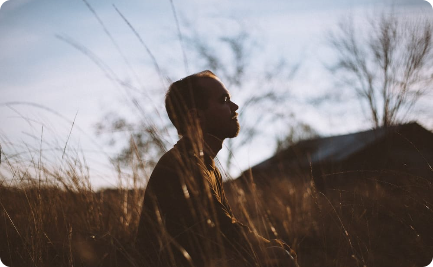 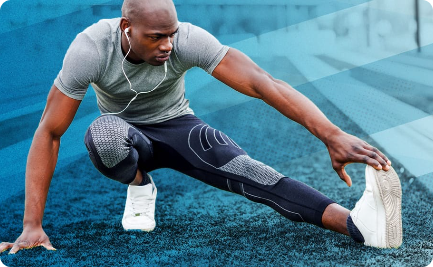 Teknik Nadi Shodhana
Teknik Pernafasan Bertahap
Teknik Pernafasan Fisik
Latihan pernafasan Nadi Shodhana dapat membantu mengurangi stres dan meningkatkan konsentrasi.
Latihan pernafasan fisik seperti yoga dan tai chi dapat membantu mengurangi stres dengan memadukan gerakan fisik dan meditasi.
Latihan pernafasan bertahap yang diikuti dengan meditasi dapat membantu mengurangi respon stres dan meningkatkan ketenangan dalam rutinitas kerja.
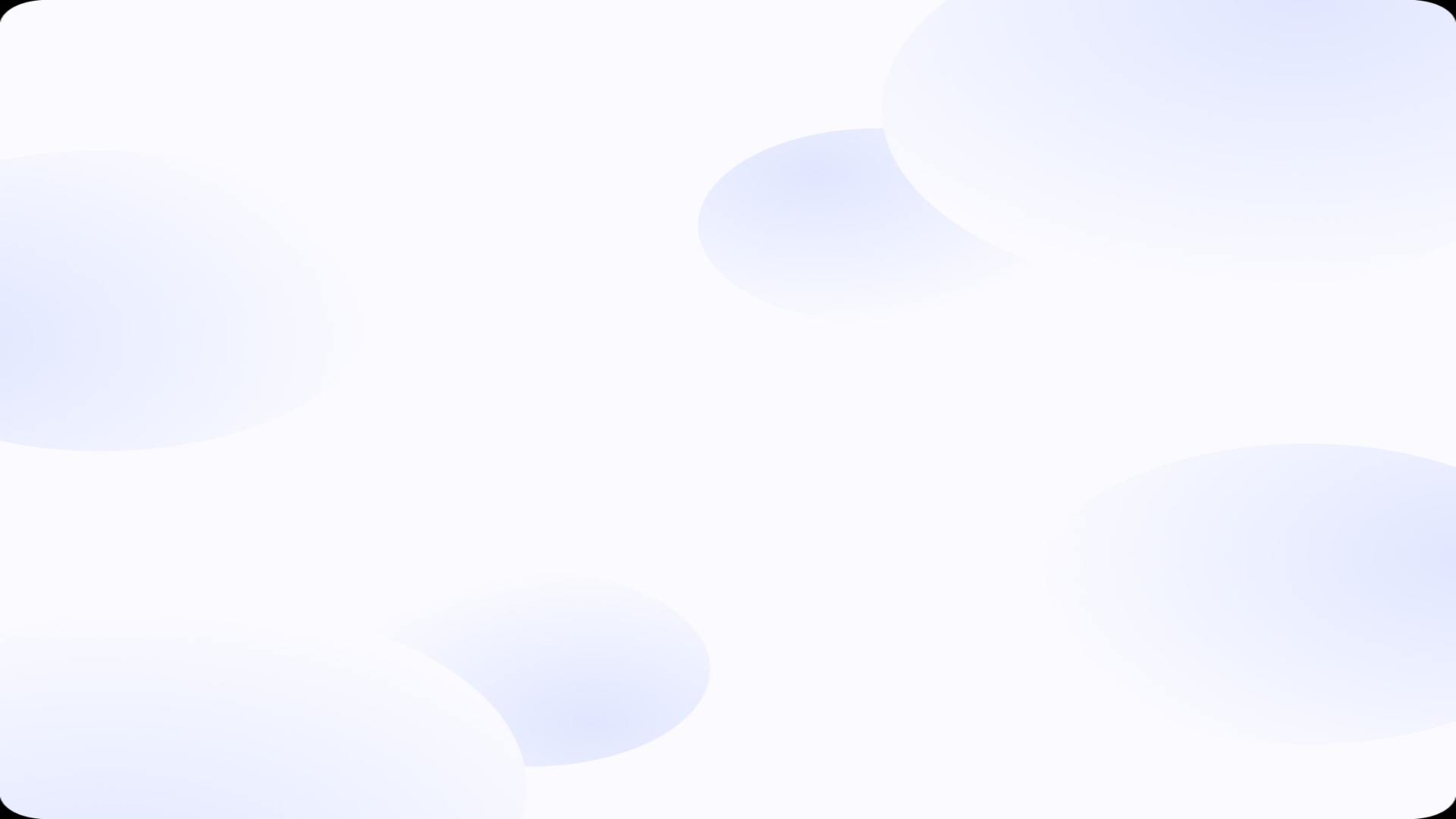 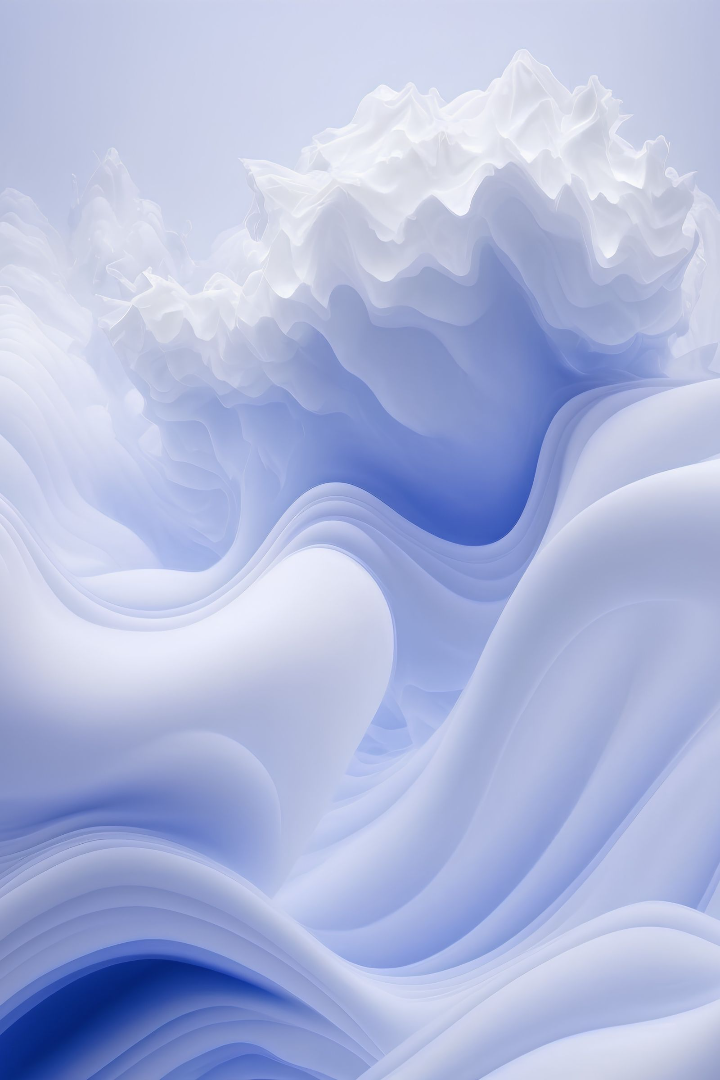 Mempertahankan Keseimbangan Hidup dan Kerja
1
2
Atur Prioritas
Manfaatkan Waktu Luang Dengan Baik
Tentukan apa yang paling penting dalam hidup Anda dan fokuslah pada hal-hal tersebut.
Selalu sisakan waktu untuk kegiatan yang tidak bersifat kerja dan nikmati waktu bersama keluarga, teman, dan aktivitas yang menyenangkan.
3
Lakukan Kegiatan Fisik
Olahraga dan kegiatan fisik dapat membantu mengurangi stres dan memperbaiki kesehatan mental dan fisik.
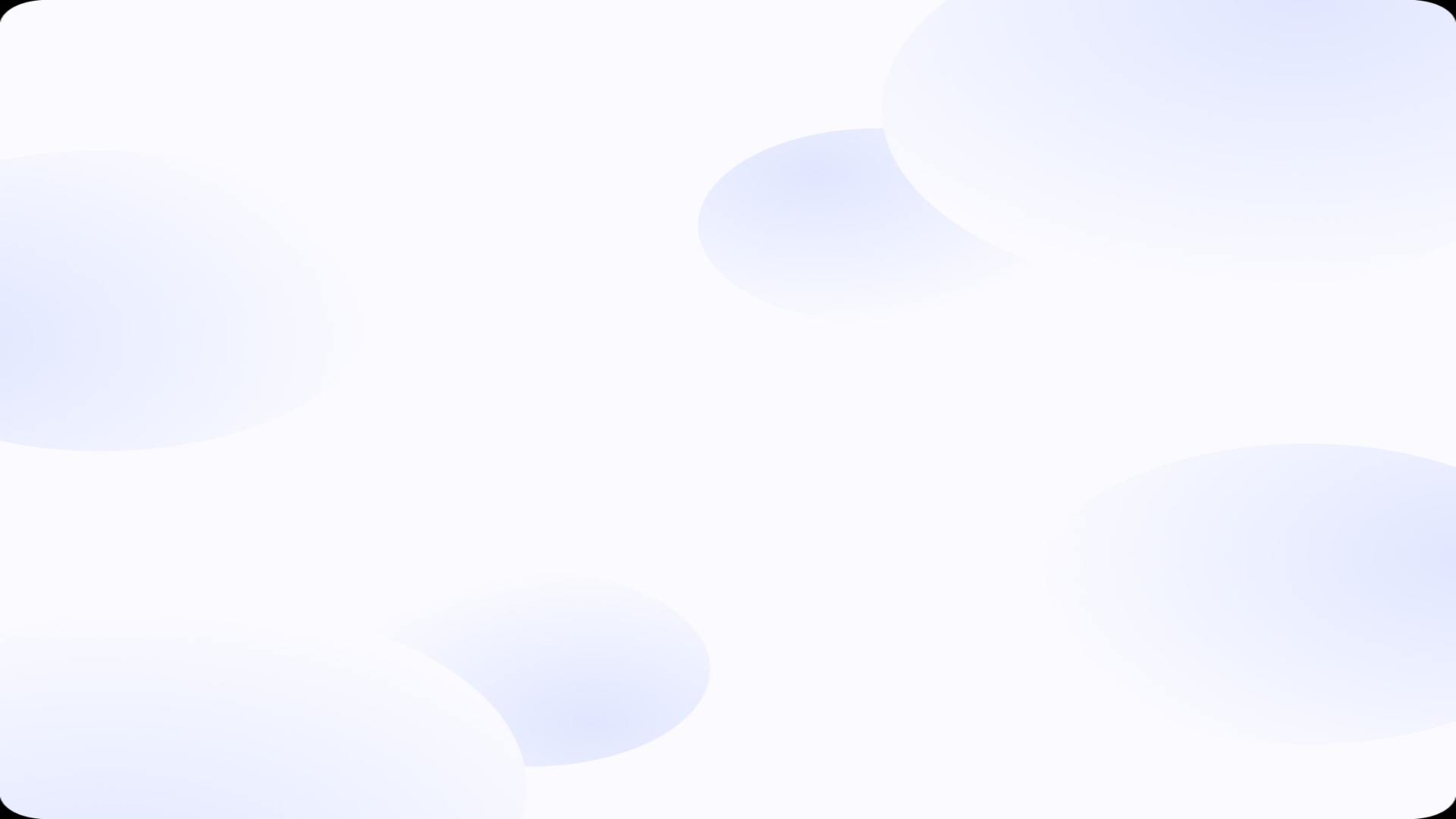 Solusi untuk Hubungan Kerja yang Sehat
1
2
3
Komunikasi Yang Baik
Perilaku Positif
Peran Manajer Dalam membawa Keseimbangan Hidup dan Kerja
Menunjukkan perilaku yang positif dan penghargaan atas kontribusi rekan kerja dapat memperkuat hubungan tim dan mengurangi stres di tempat kerja.
Komunikasi yang terbuka dan jelas dapat membantu menghindari konflik dan memperbaiki hubungan antara rekan kerja.
Manajer harus menunjukkan kemampuan dalam membawa keseimbangan hidup dan kerja dan mendorong kesehatan dan kesejahteraan para karyawan.